Sound 101
Sound is longitudinal waves in matter:
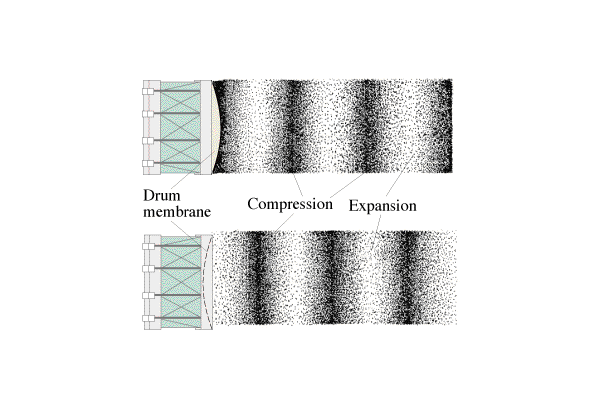 We can hear 
20 Hz - 20,000 Hz (demo test tone generator)
Most sound is more than one frequency (demo fft)
Show harmonics with guitar
Sound 101
Speed of sound in air at sea level:
v = (331 + .60T) m/s, T = temperature in oC
Speeds of sound at 20 oC and 1 ATM:
Air			343 m/s
Helium		1005 m/s 
(Helium Choir: https://www.youtube.com/watch?v=29N-CoSGP2c)
Water			1440 m/s
Steel			5000 m/s
Sound underwater - Leonard Natatorium
Sound in bones
Demo -The finger bells